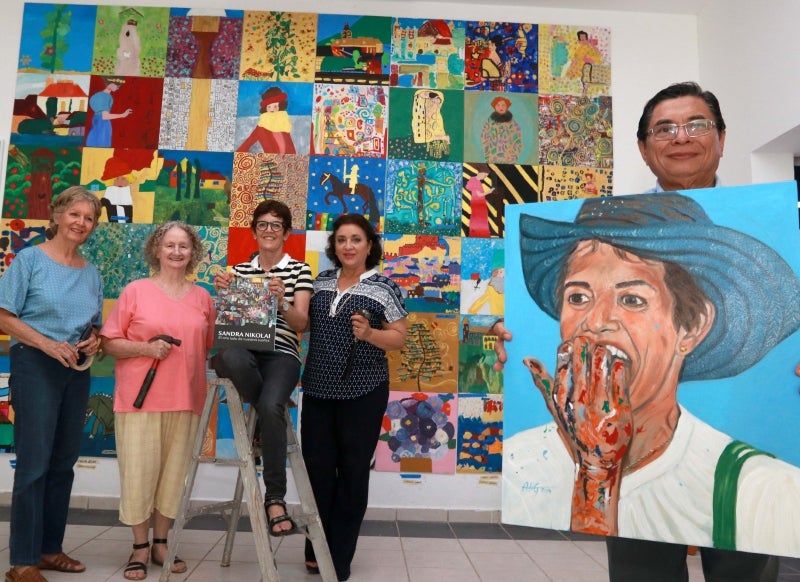 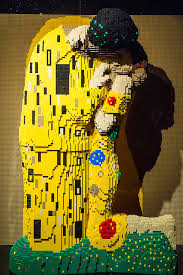 SI TOMAMOS COMO EJEMPLO A GUSTAV KLIMT VEAMOS COMO NOS  PODEMOS INSPIRAR PARA CREAR OBRAS.
MIS MUY  QUERIDOS Y  RECORDADOS  ALUMNOS   LES HICE UN PPT SUPONIENDO QUE SE ESCOGÍO A KLIMT, CON ESTE EJEMPLO,  SE OBSERVA QUE LO QUE IMPORTA EN ESTE TRABAJO, QUE  ES BUSCAR LA OBRA DEL ARTISTA, CONOCER SU CARACTERÍSTICO ESTILO, APRENDER  DE SU PALETA,ETC, CON LO QUE  SE PUEDE CREAR TOMANDO ELEMENTOS DE LA OBRA DE DICHO ARTISTA.TODOS LOS TRABAJOS RECOPILADOS SOBRE KLIMT, ESTAN HECHOS , INSPIRADOS PR SU OBRA , PERO SON CREACIONES ORIGINALES , QUE SIN EMBARGO MUESTRAN ALGO DEL ORIGEN DE  LA INSPIRACIÓN.
ESPERO LES SIRBA Y LO TRALADEN A SUS ESCOGIDOS. 
LES RECUERDO: Este año el día del patrimonio se hará en forma virtual.  Próximamente se podrá a disposición la plataforma para inscribir actividades virtuales tales como recorridos virtuales por museos, muestras, exposiciones, conversatorios, talleres, encuentros, presentaciones artísticas y culturales, concursos, publicaciones o cápsulas audiovisuales en torno al patrimonio cultural material e inmaterial.   Reserva el 29, 30 y 31 de mayo para quedarte en casa y hacer los recorridos virtuales del Día del Patrimonio!                                                                                    ¡ BUENA SEMANA …Y A TRABAJAR!
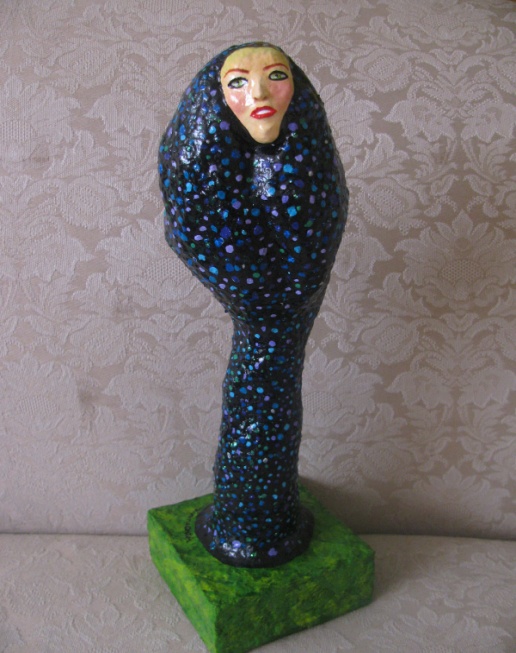 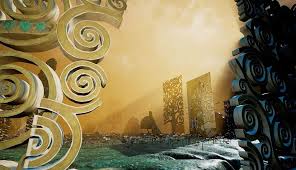 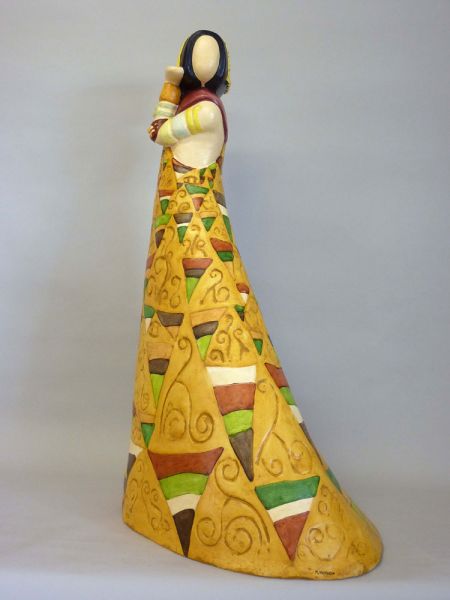 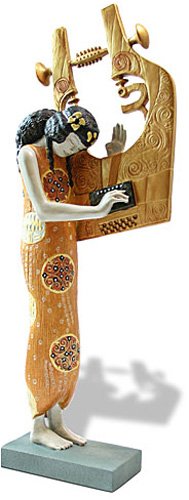 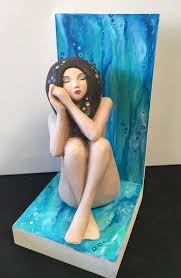 CREAR  ESCULTURAS
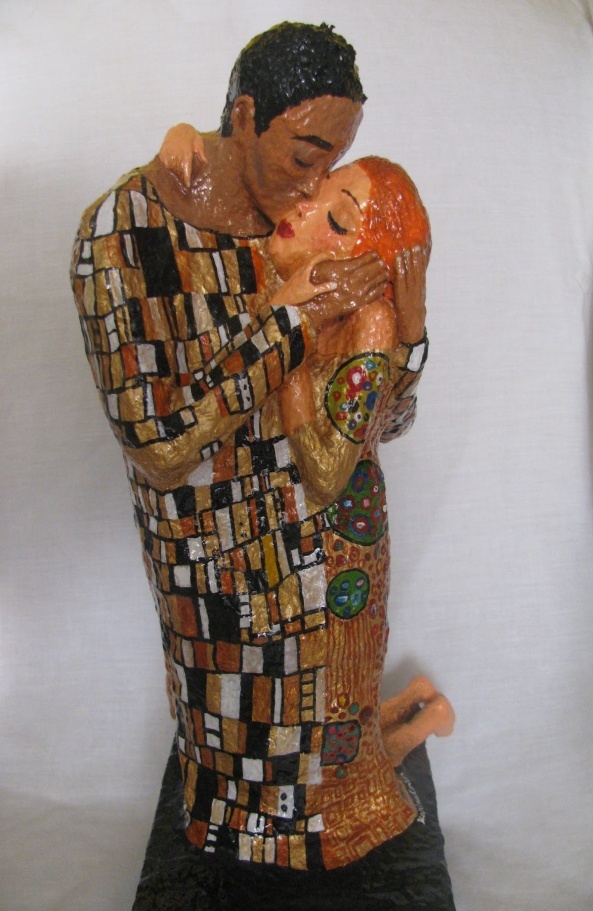 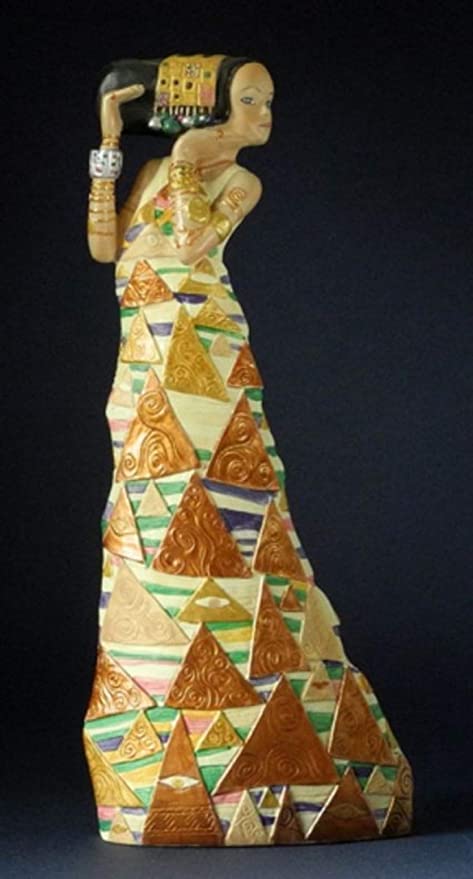 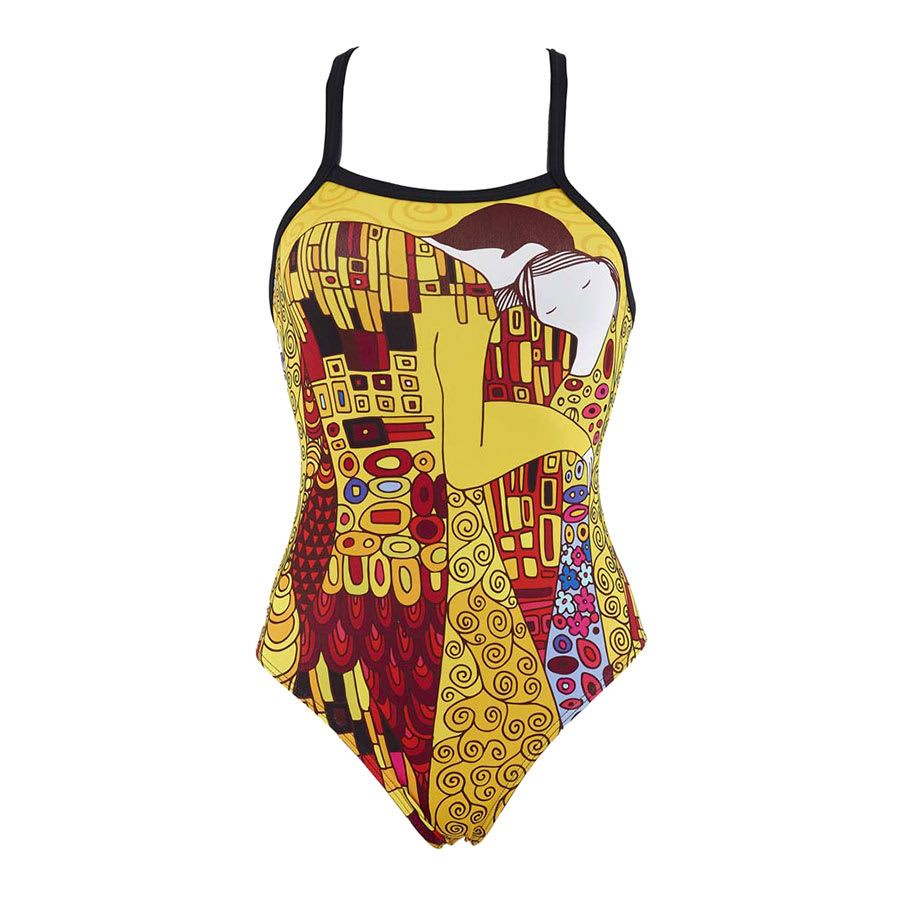 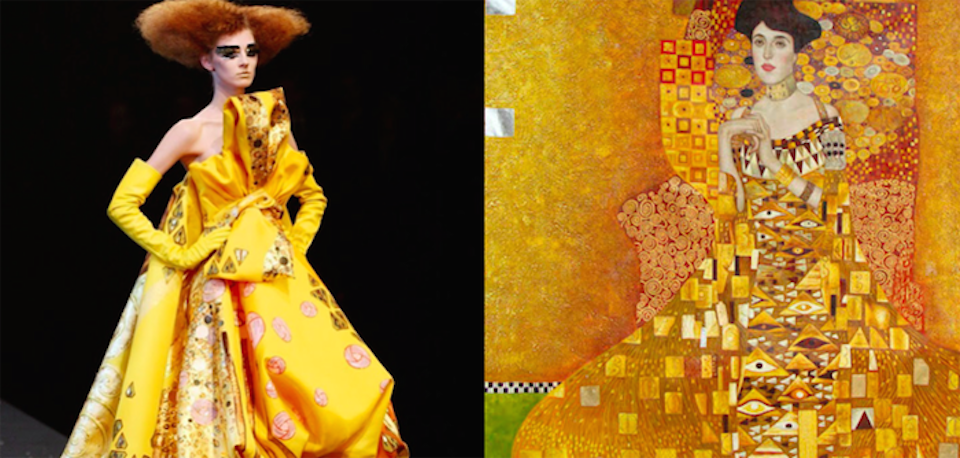 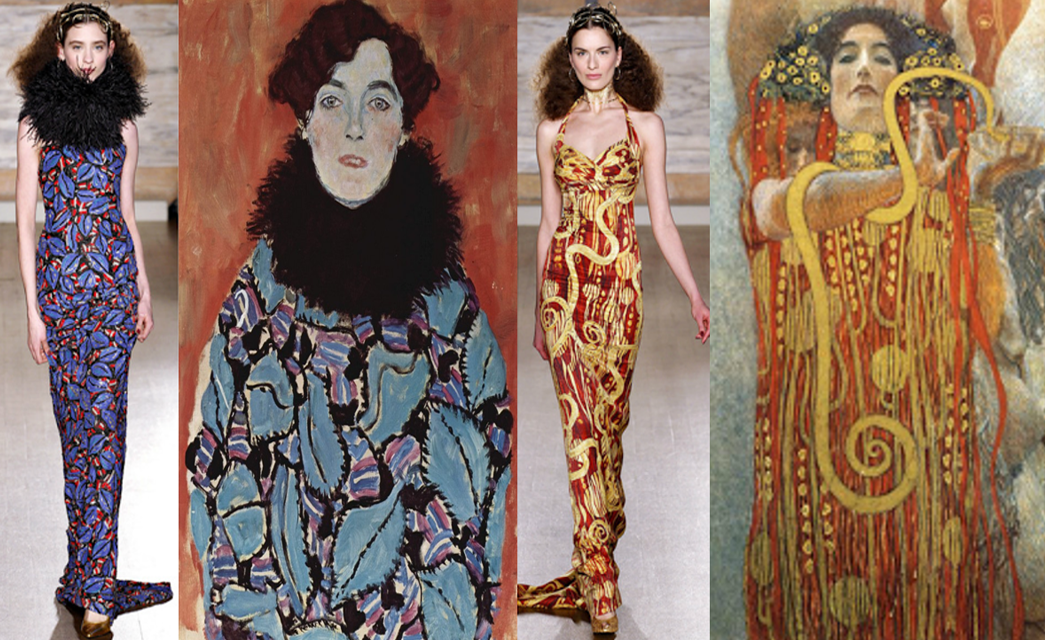 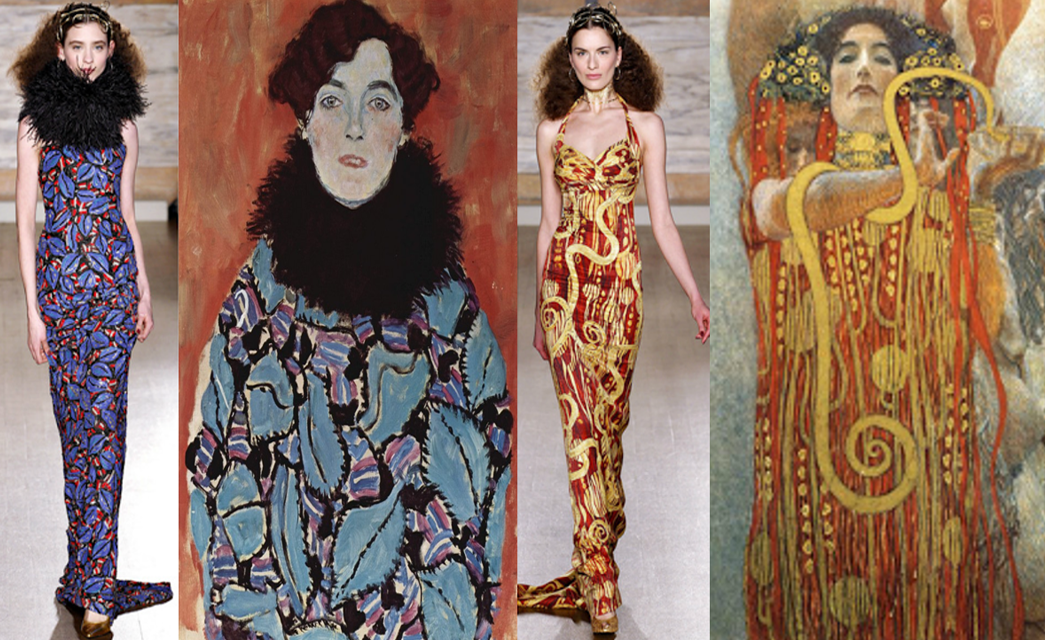 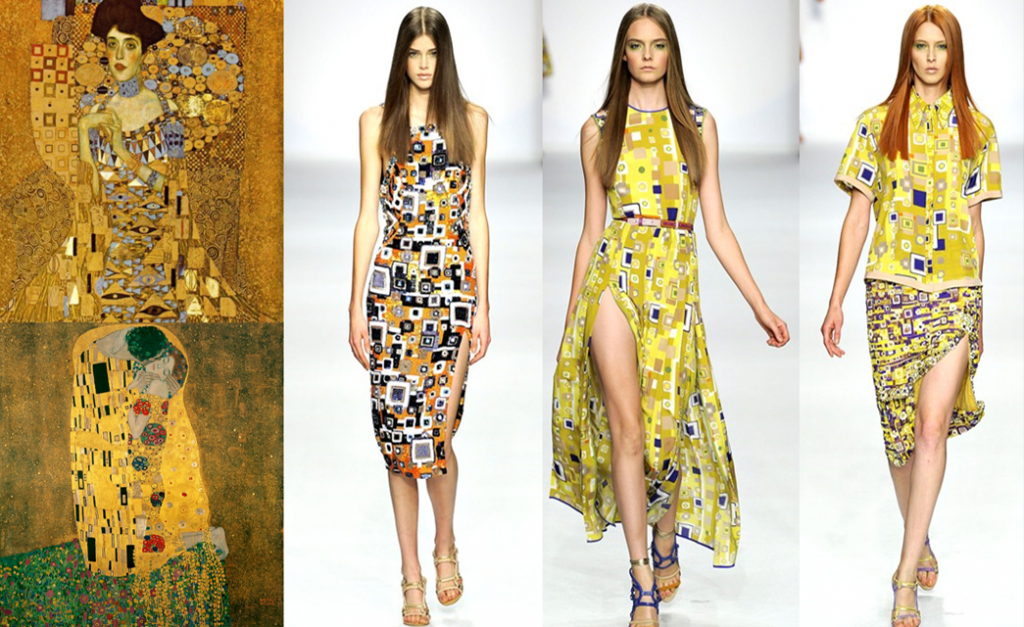 Crear diseño de vestuario o telas
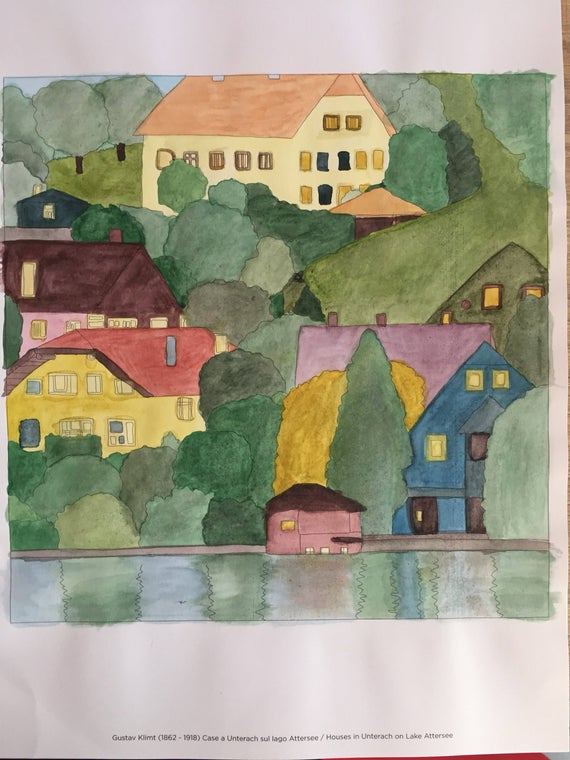 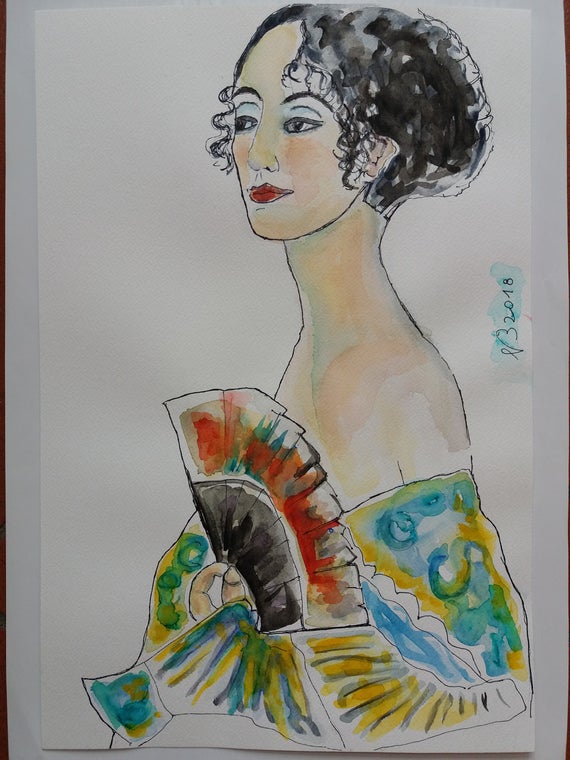 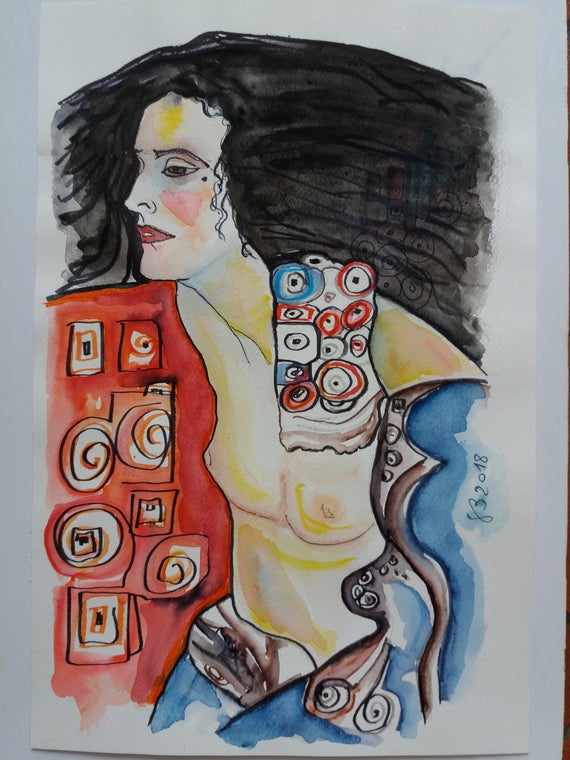 A
C
U
E
R
E
L
A
S
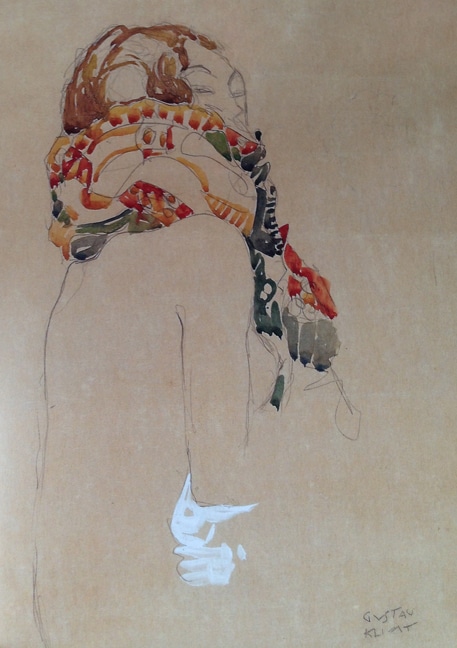 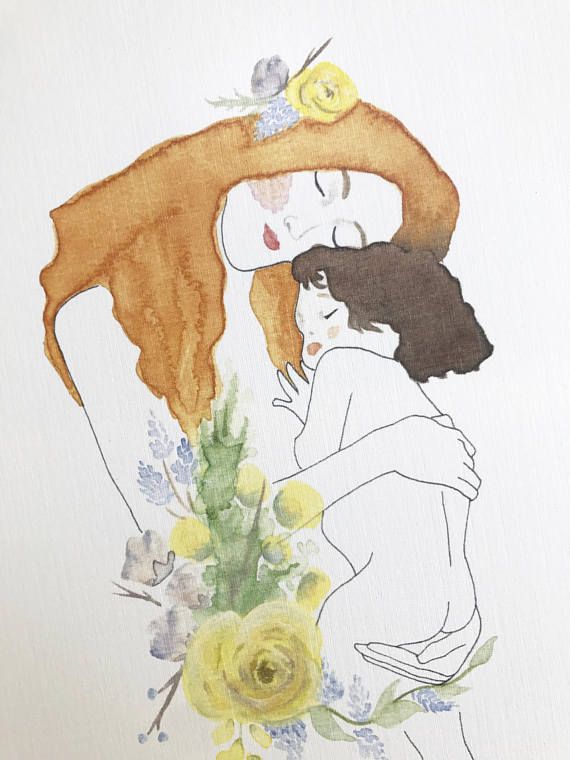 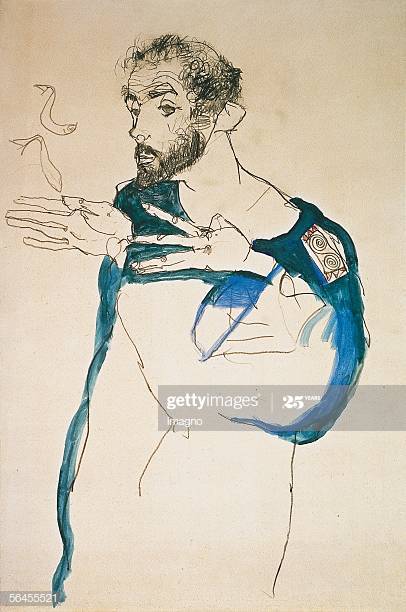 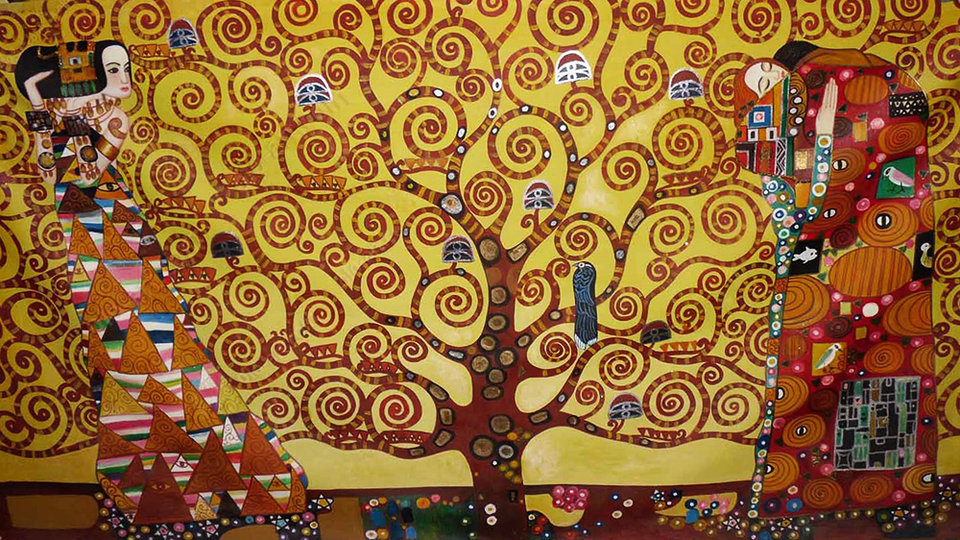 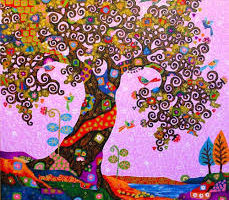 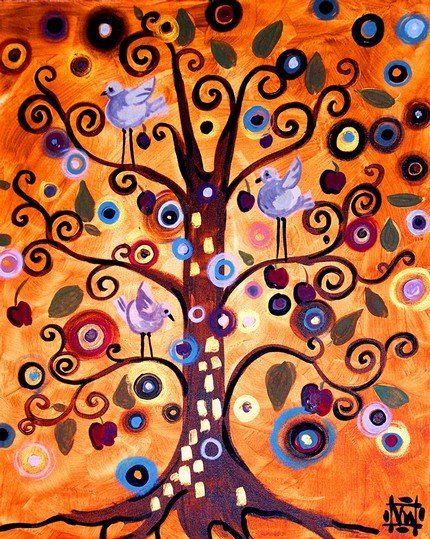 A partir del árbol de la vida de Klimt cuadro que presentamos arriba a mano izquierda ,otros arboles inspirados en éste.
El árbol de la vida (Gustav Klimt 1862-1918)
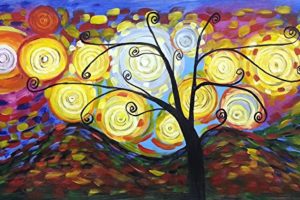 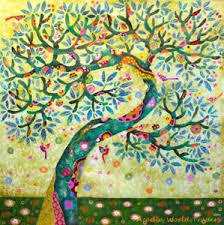 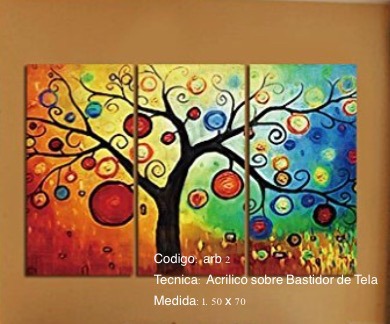 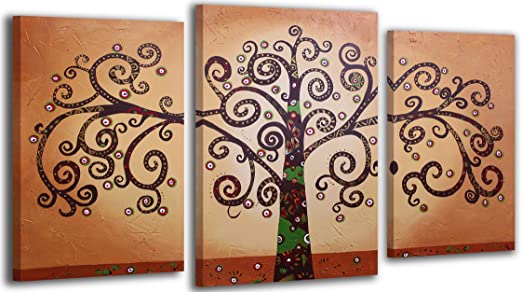 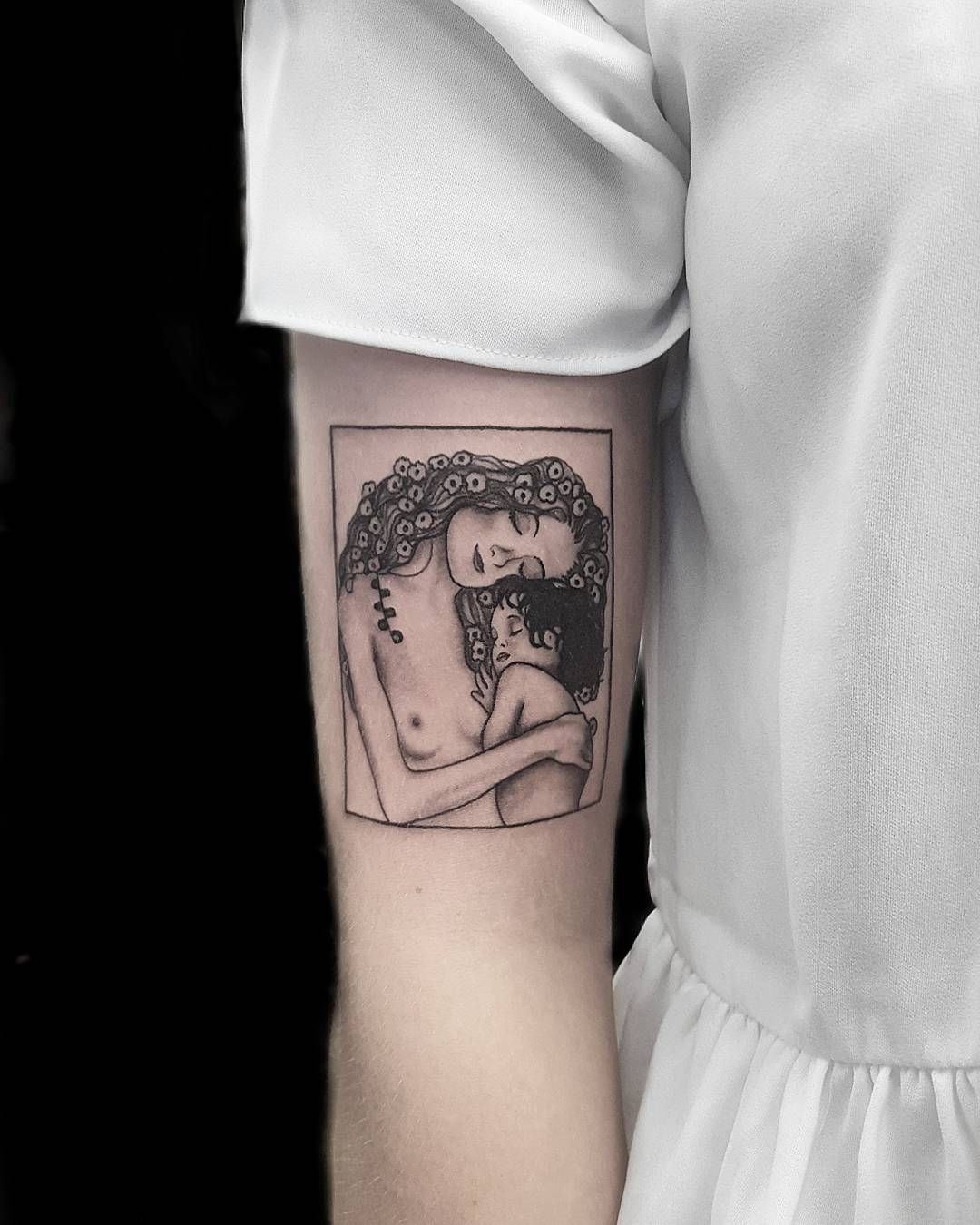 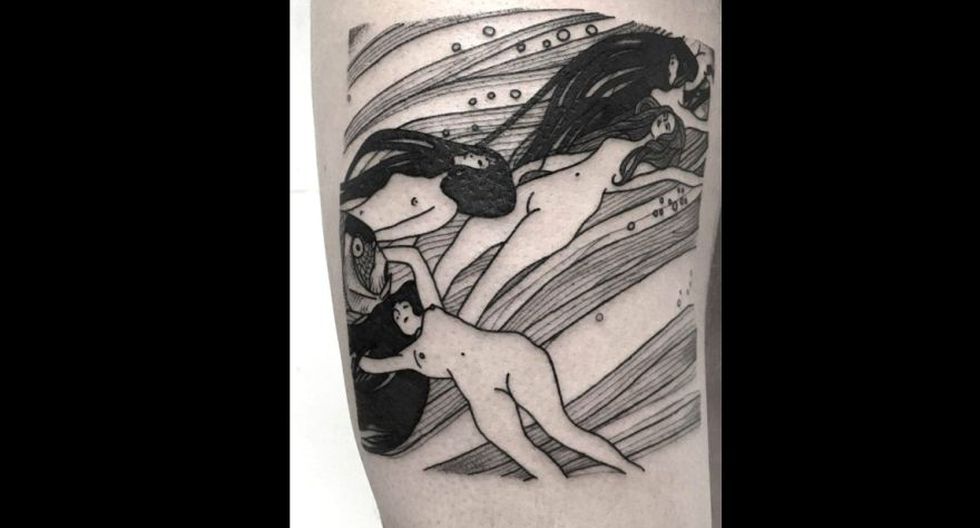 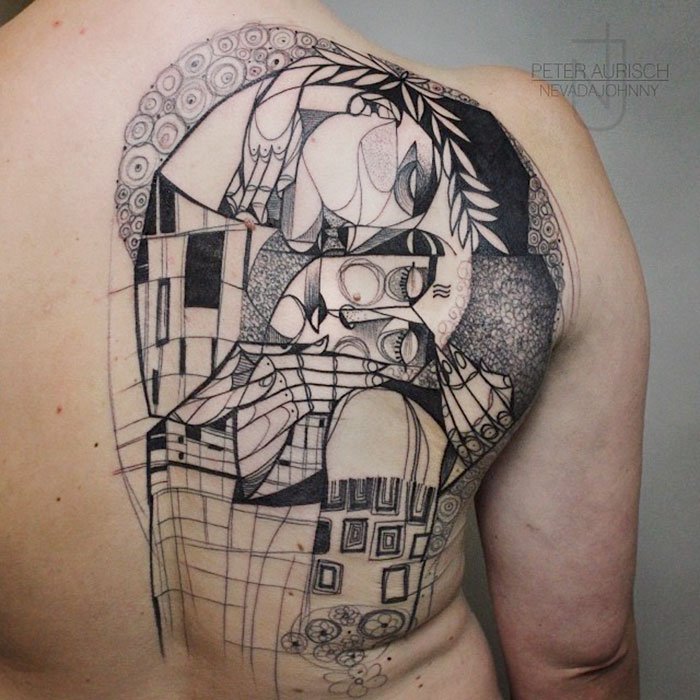 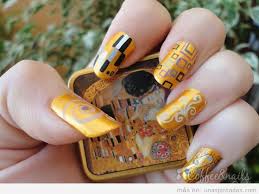 Aplicadas al cuerpo de diversas formas      maquillaje, pinturas.
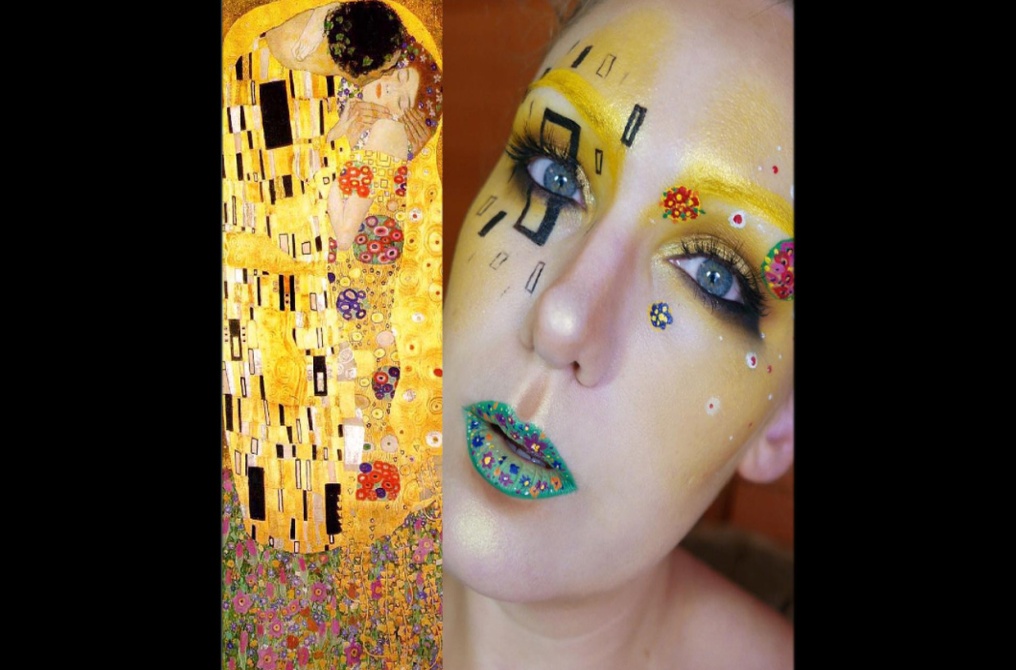 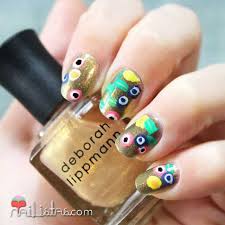 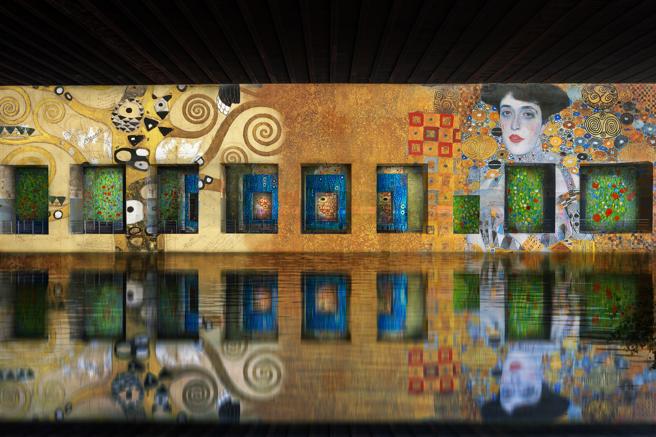 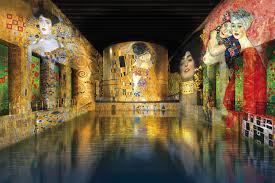 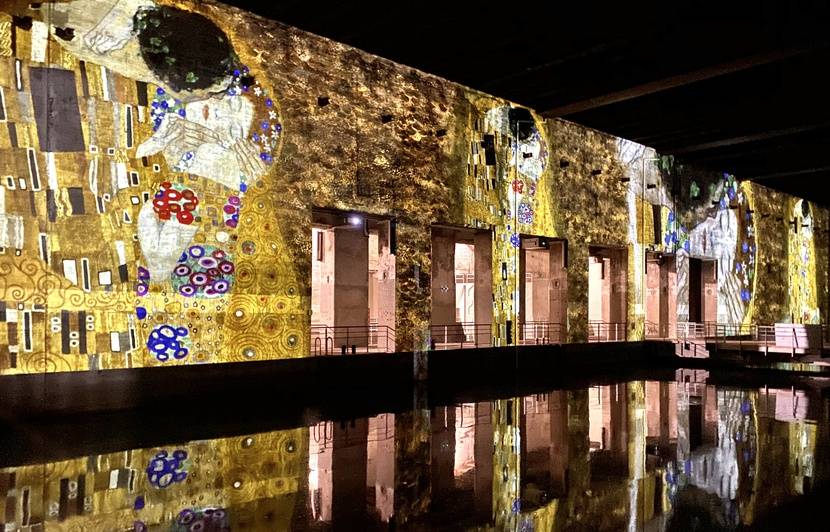 Murales a partir de la obra de Klimt, en este caso, todos hechos en piscinas techadas.
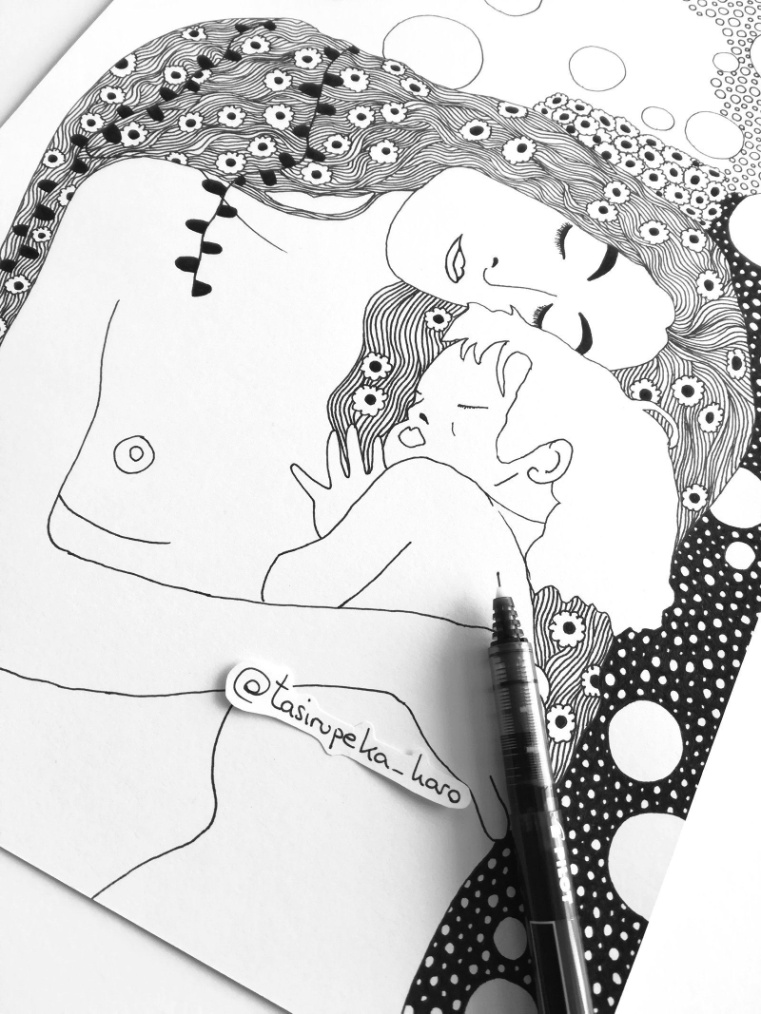 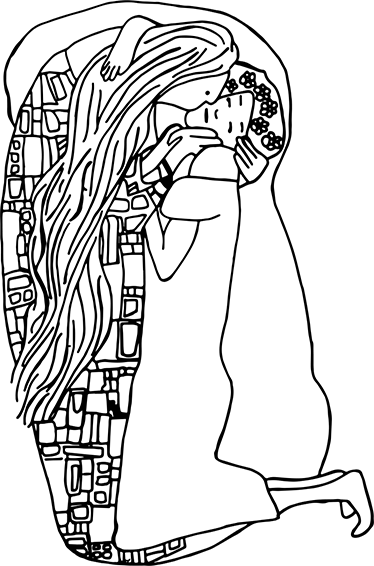 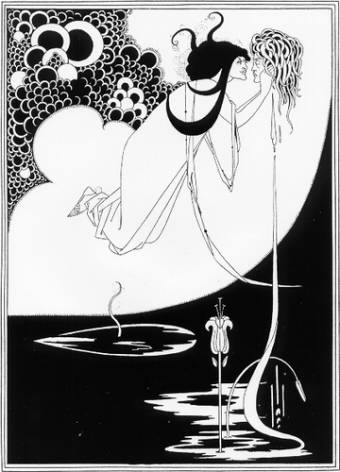 Dibujos a tinta
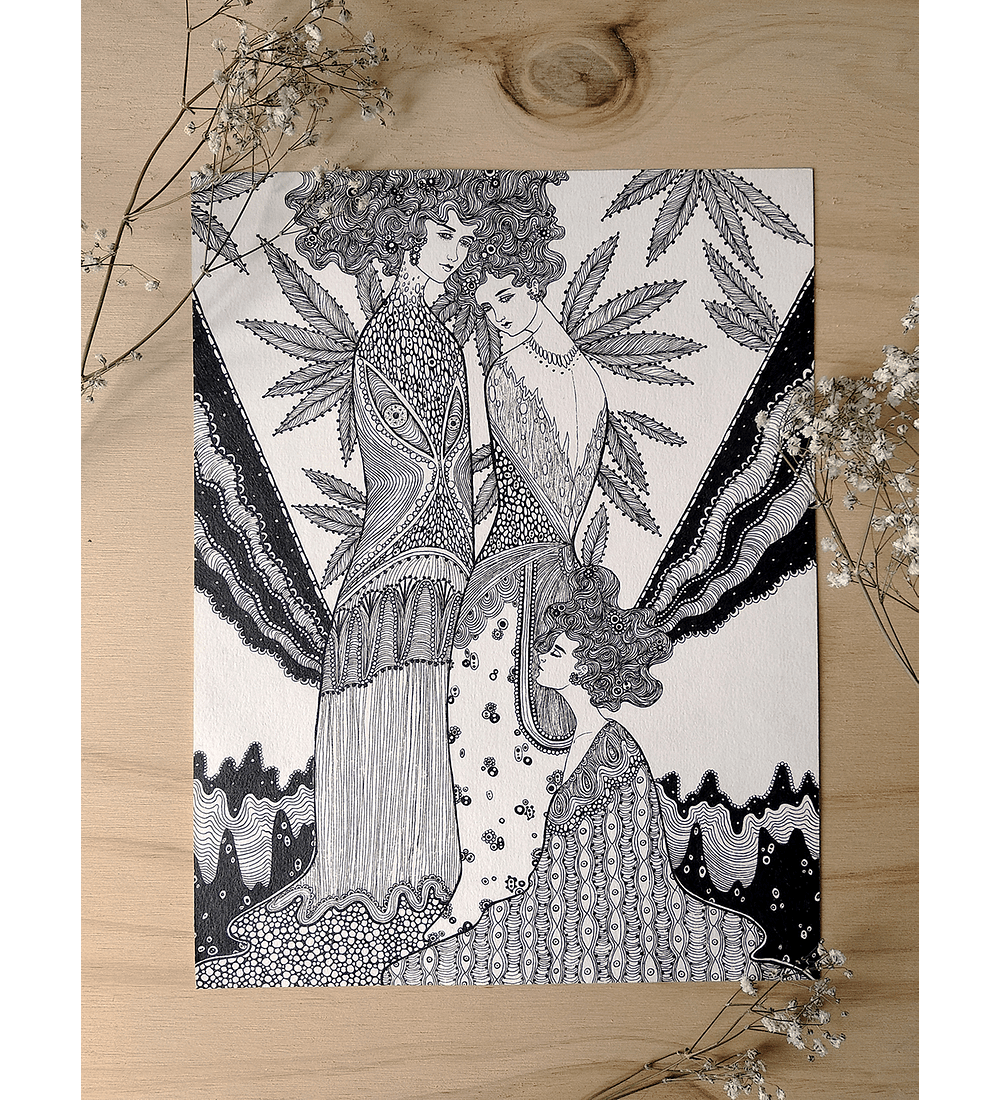 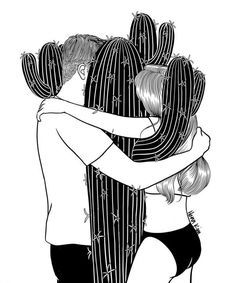 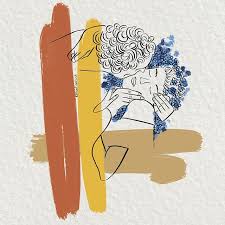 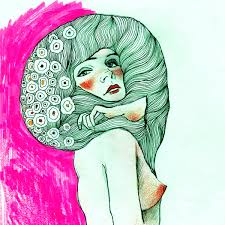 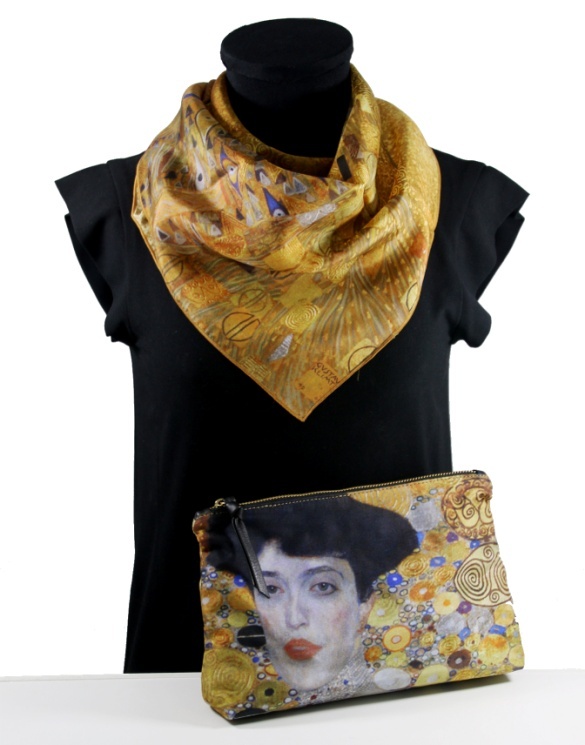 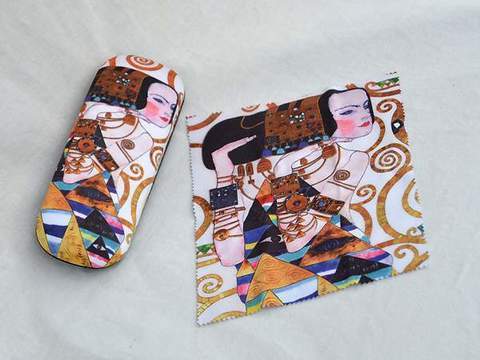 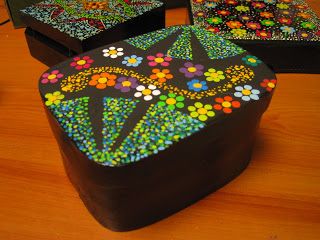 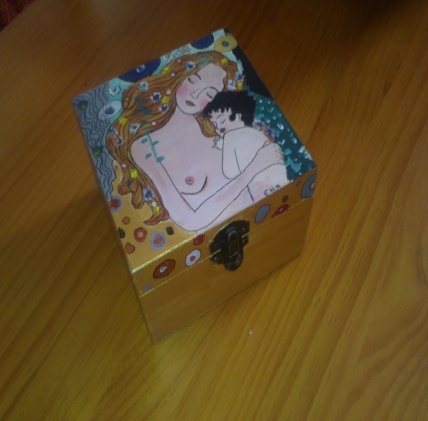 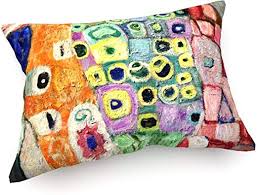 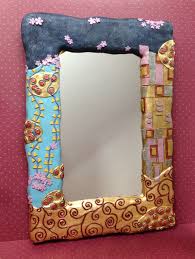 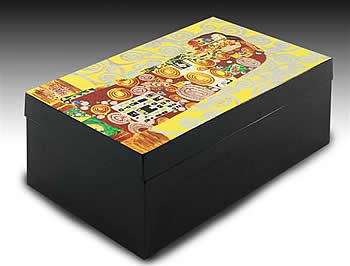 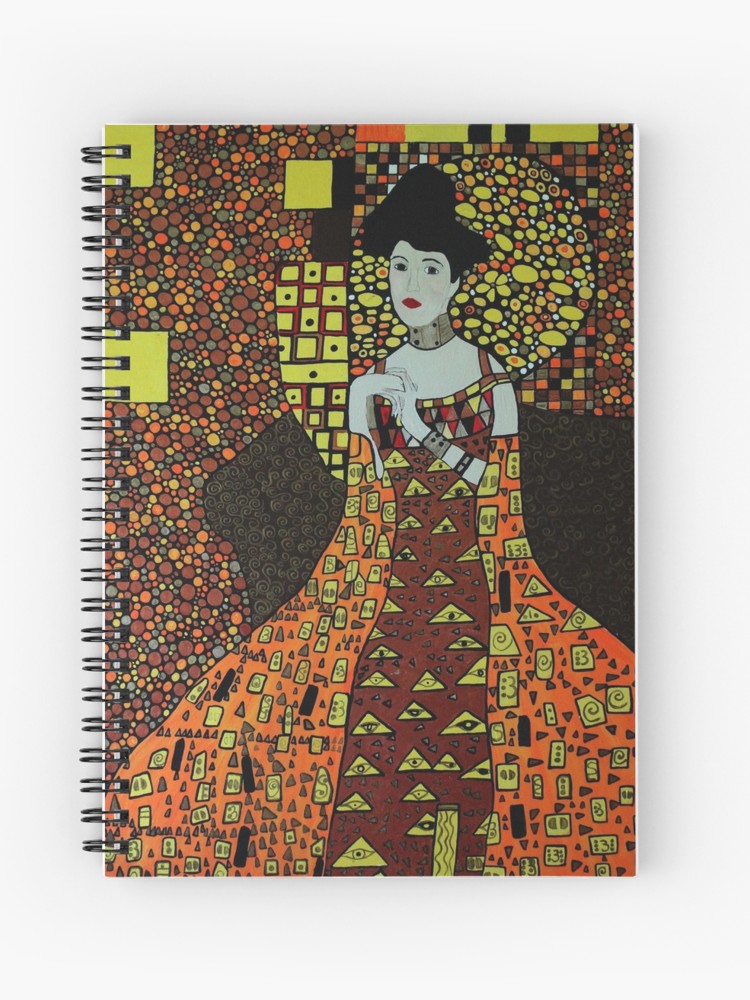 Decoración de objetos de uso diario
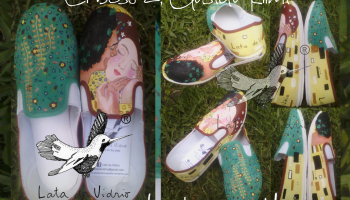 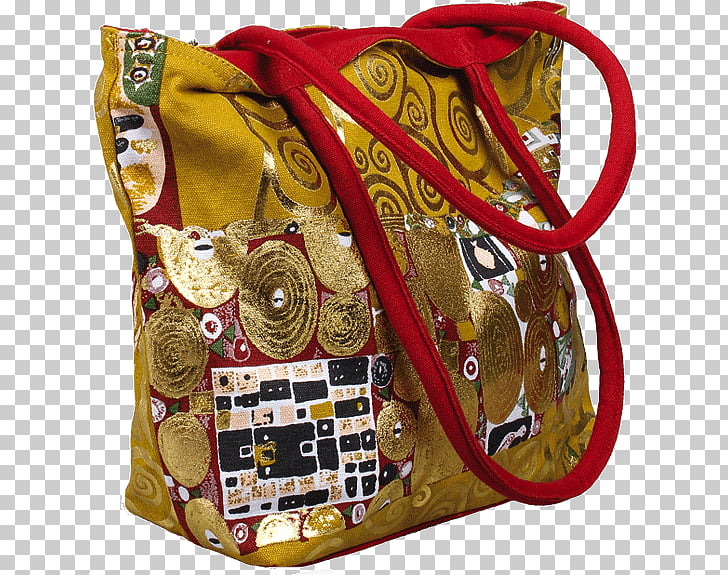 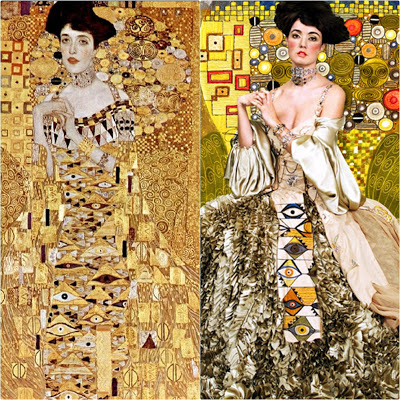 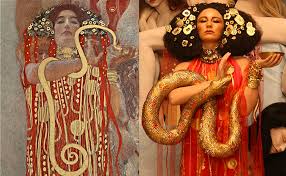 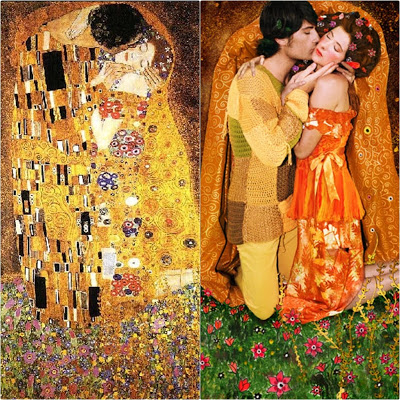 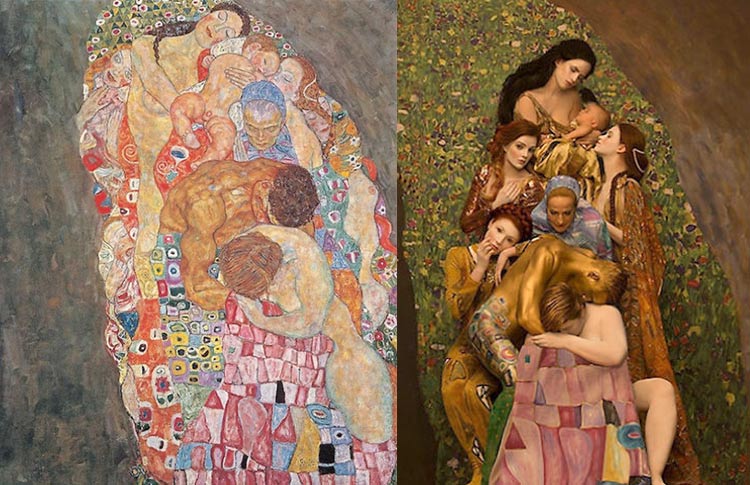 Performance a partir de sus cuadros.
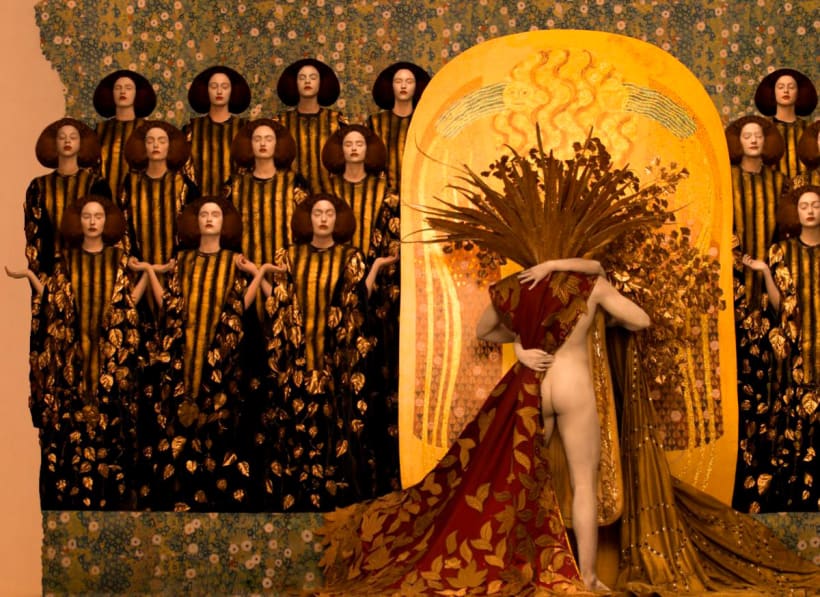 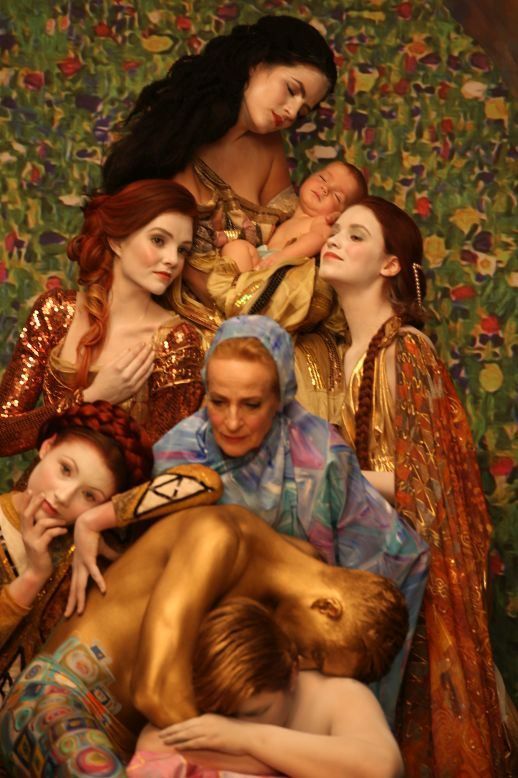 Recreación a partir de collage de fotografías
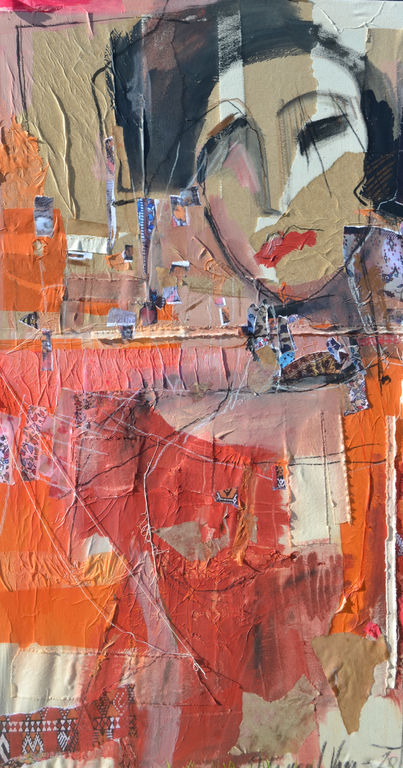 collages
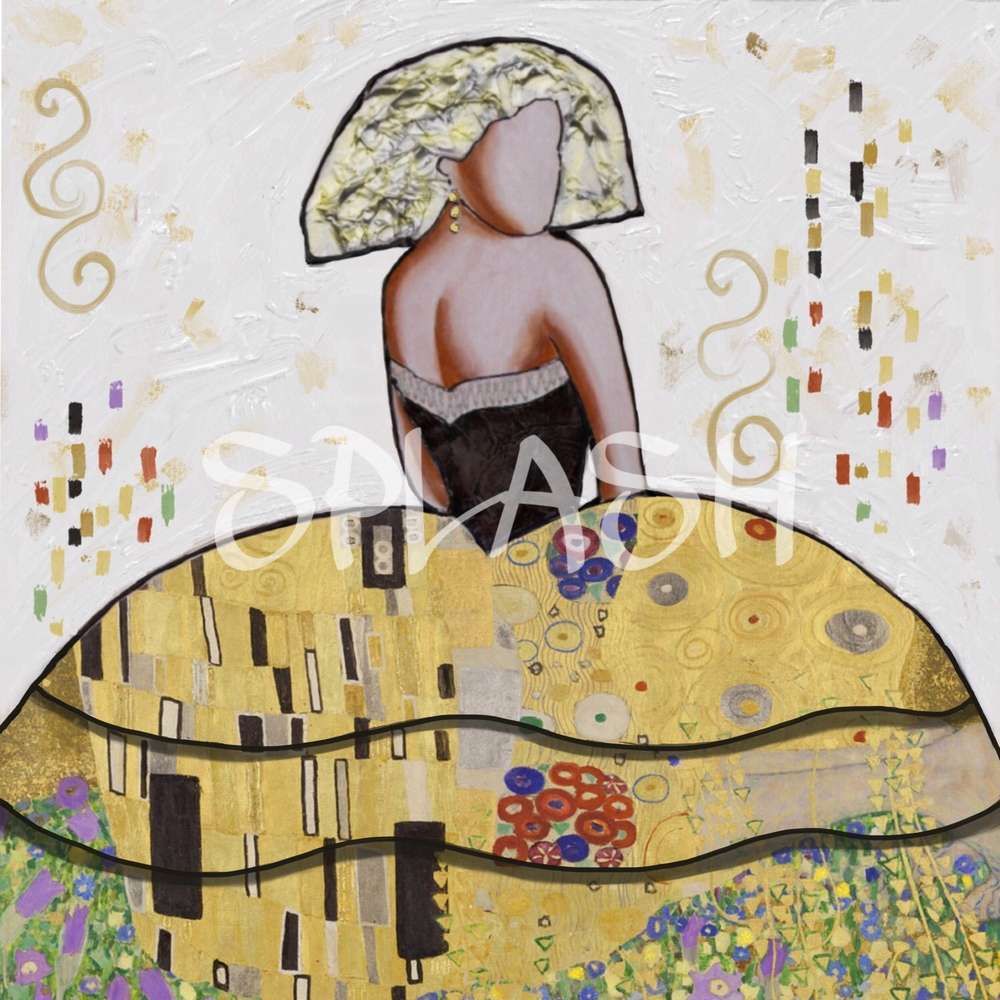 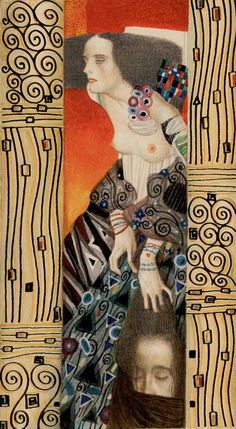 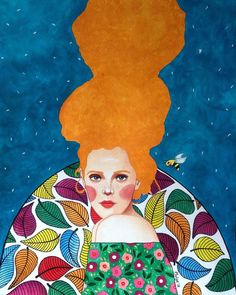 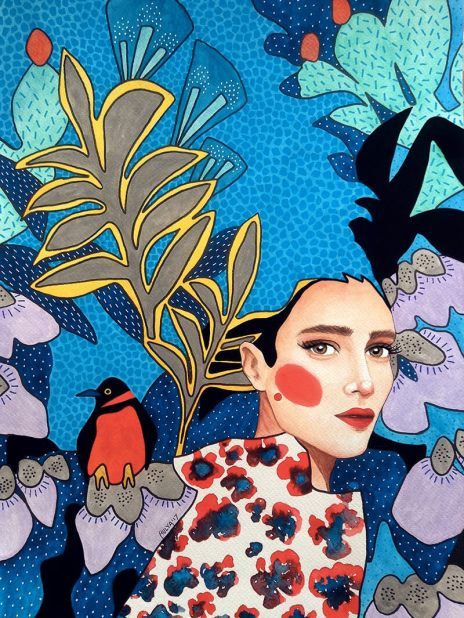 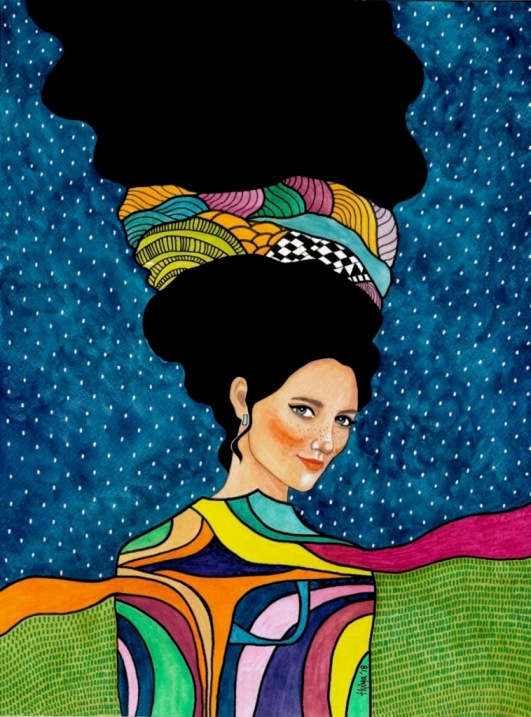 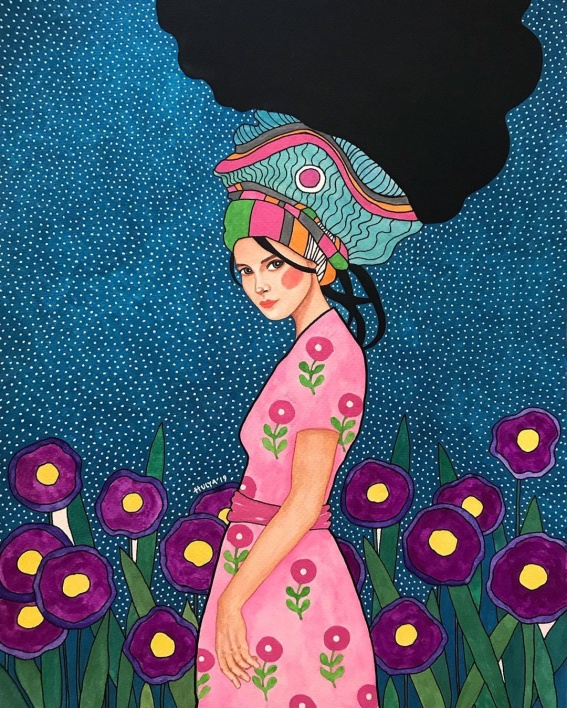 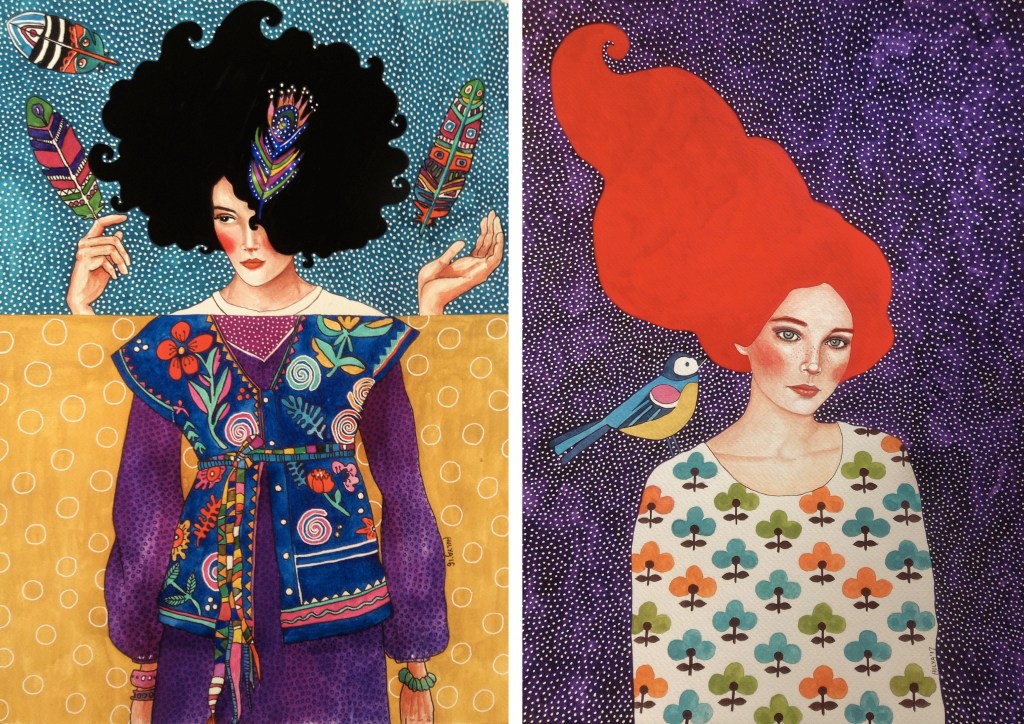 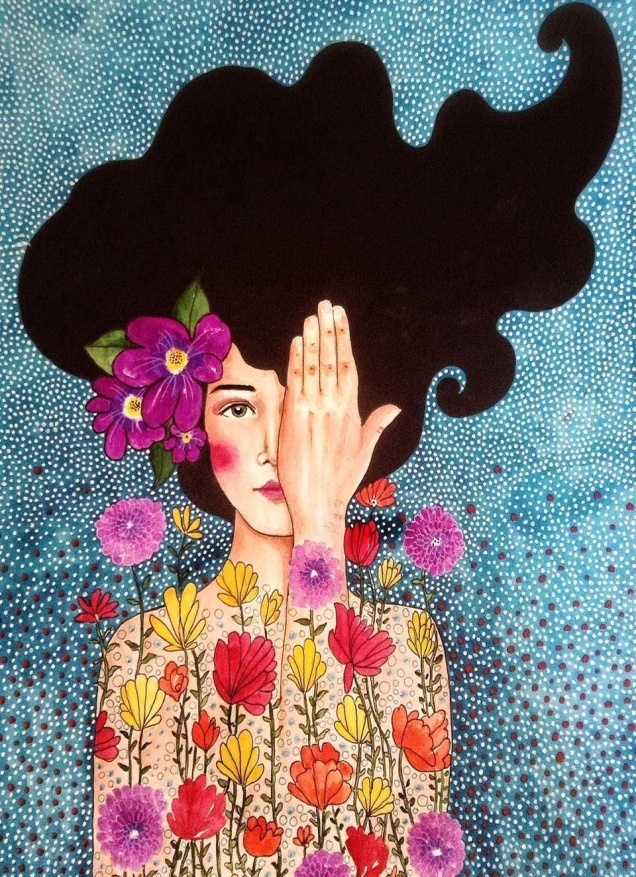 Dibujos inspirados en  las mujeres  pintadas por Klimt
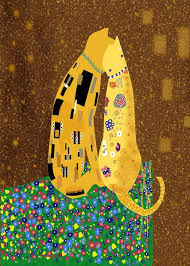 CREACIONES INSPIRADAS EN EL ARTISTA Y SU OBRA.
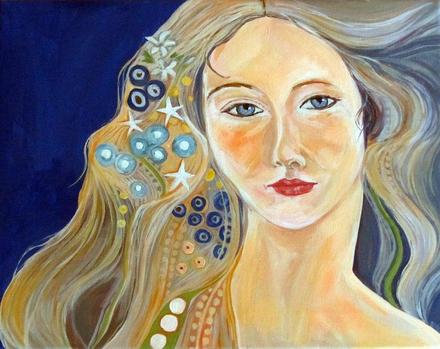 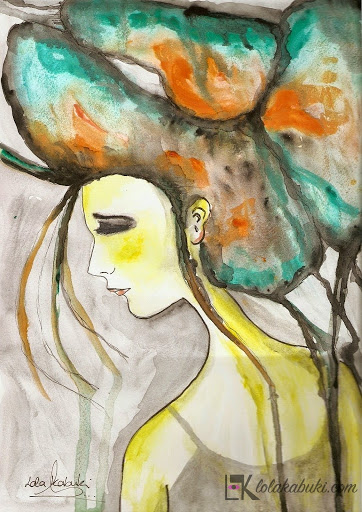 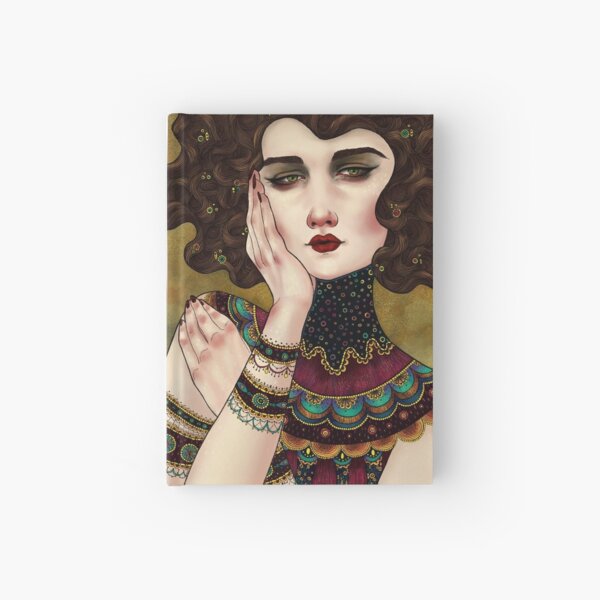 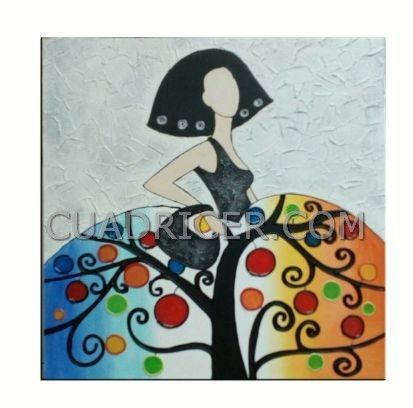 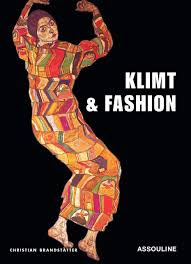 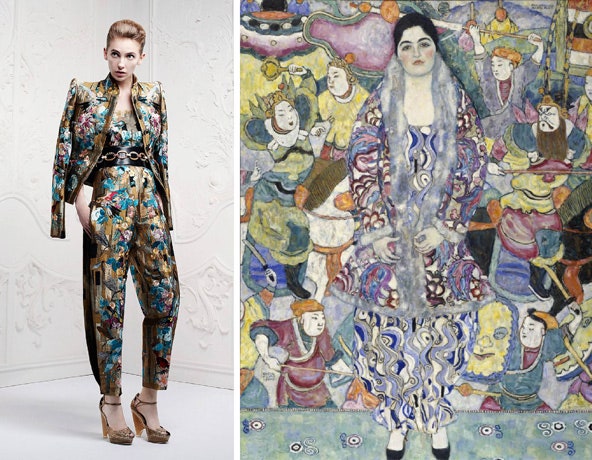 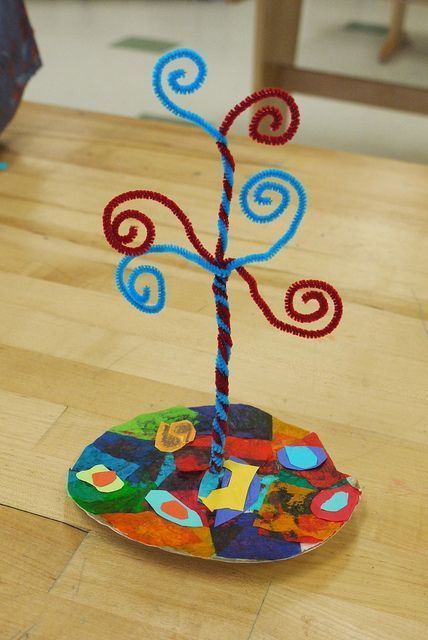 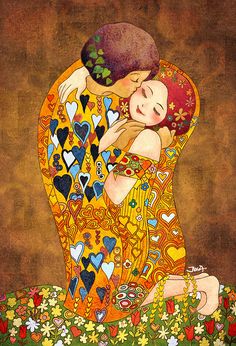 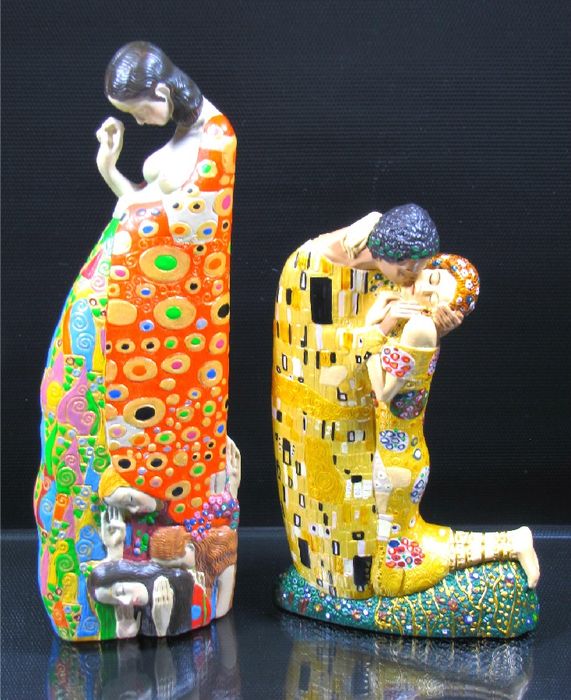 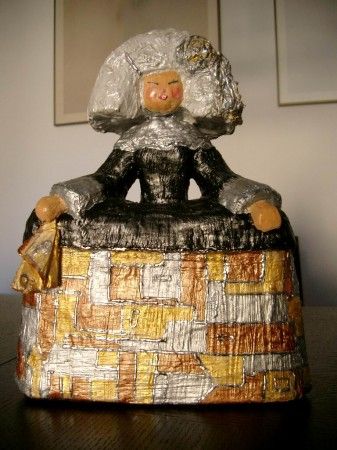 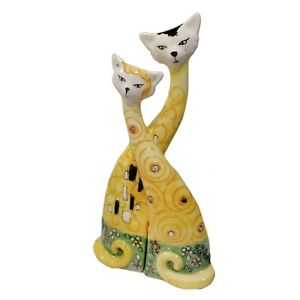 Creaciones inspiradas en el artista y su obra.
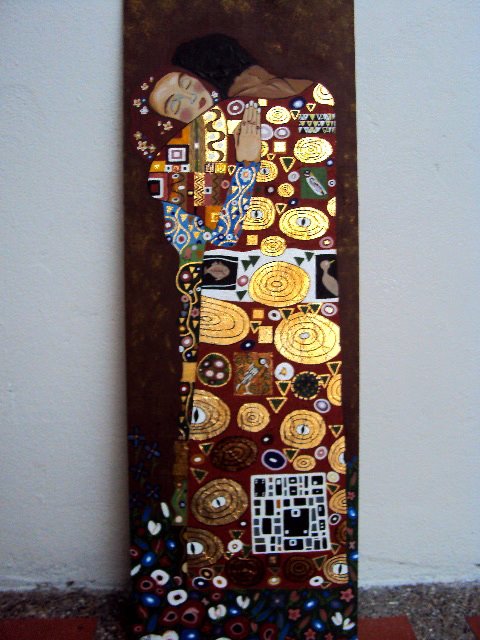 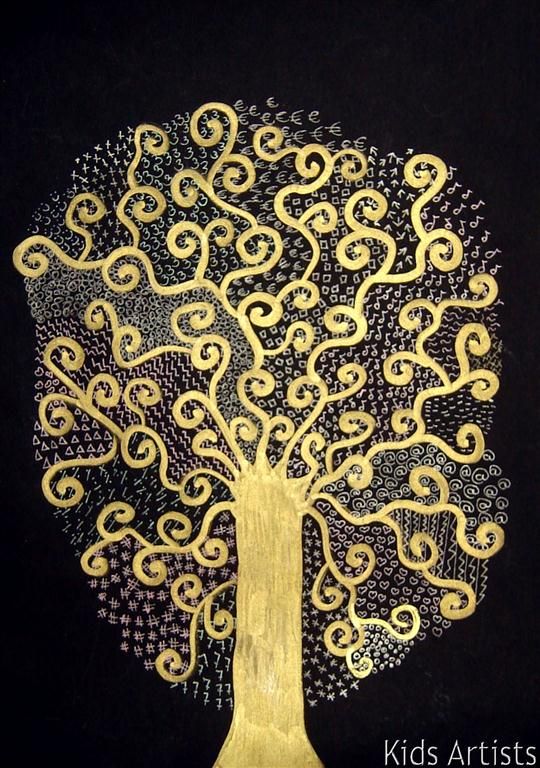 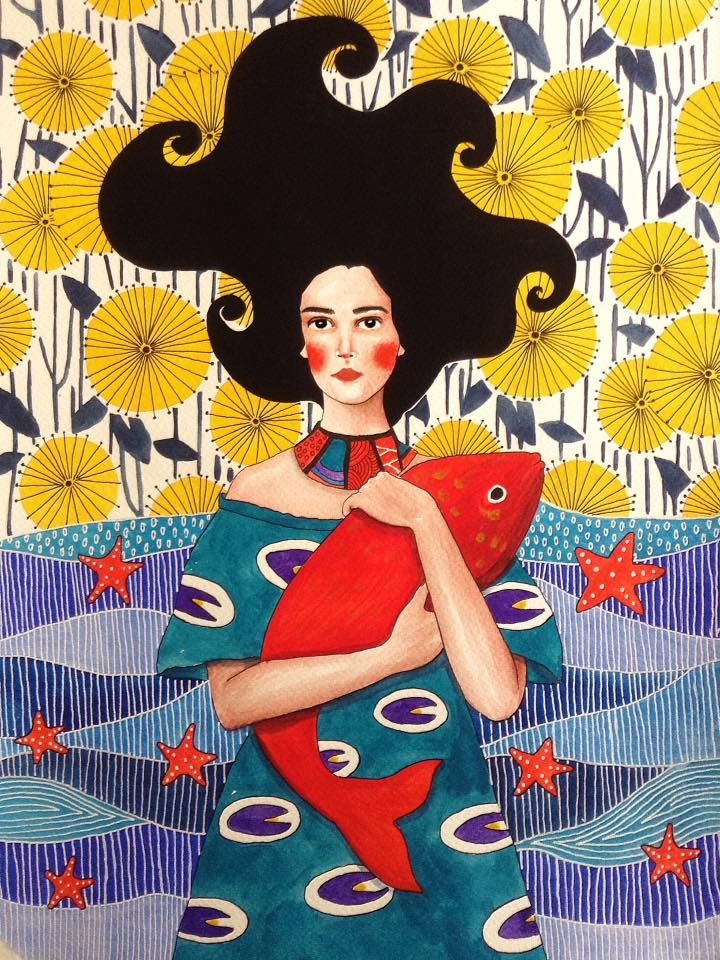 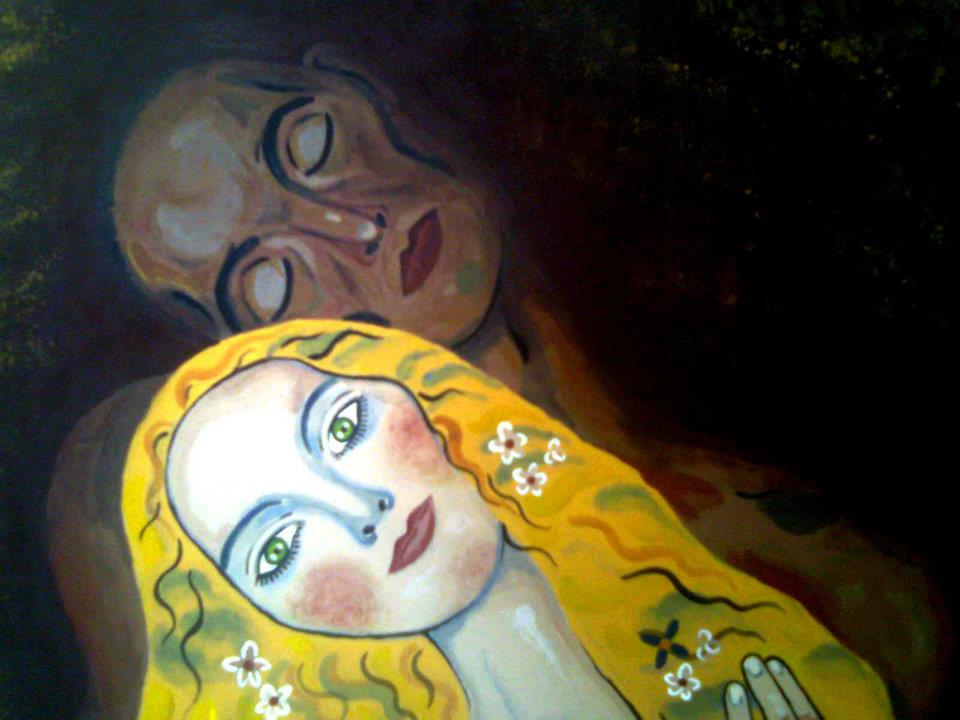